The Cryptographic Keys to a Safer Internet: The RPKI Revolution
Billy Holbrook
GÉANT
TNC24 Lightning Talk
12/06/2024
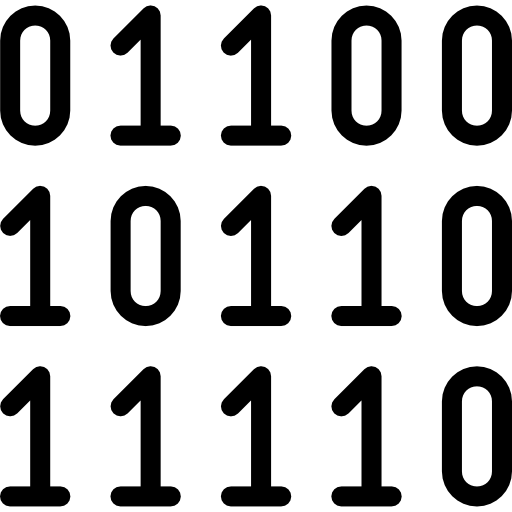 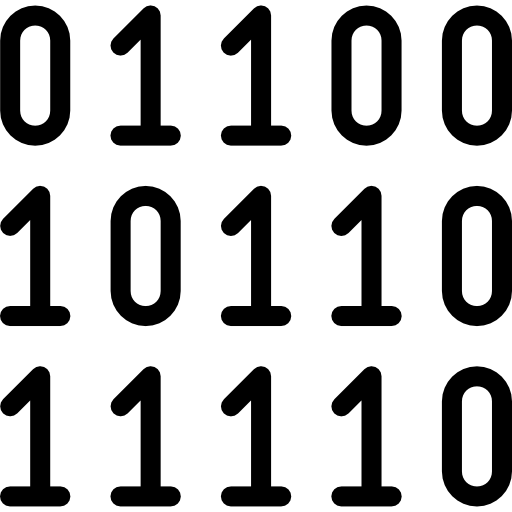 Sam has a secure ISP
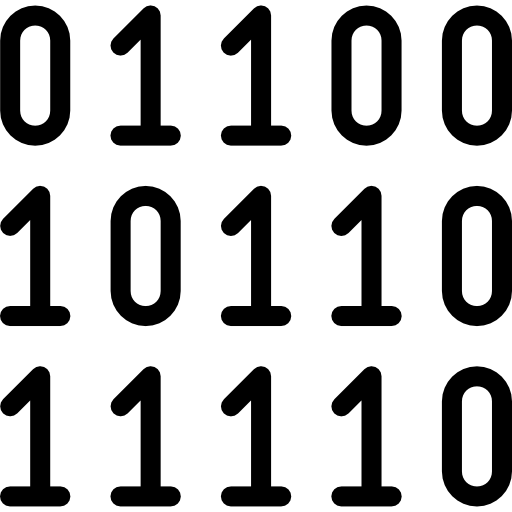 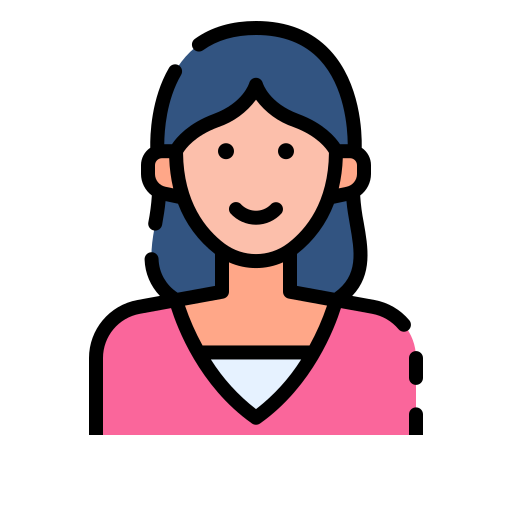 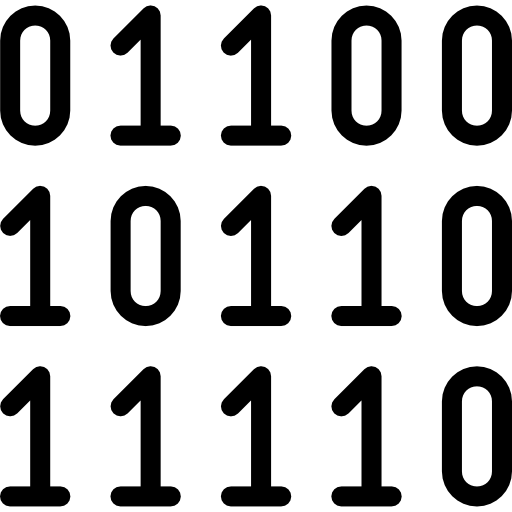 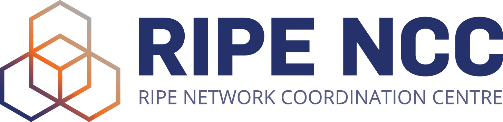 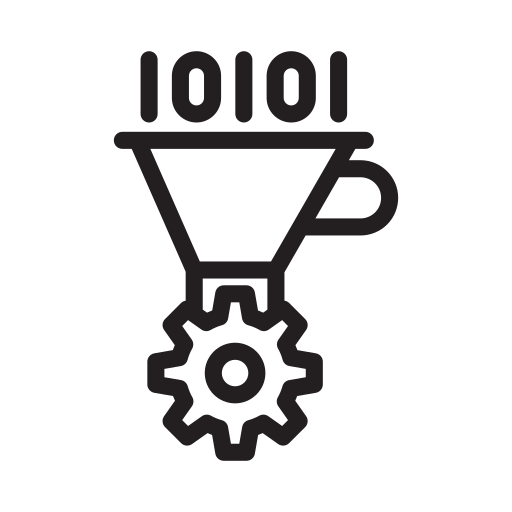 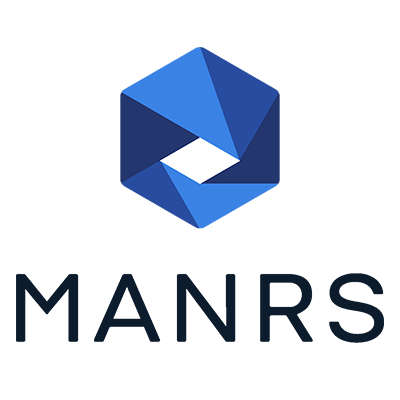 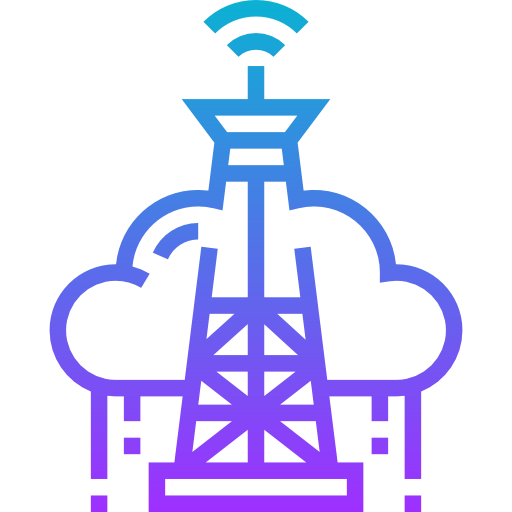 2
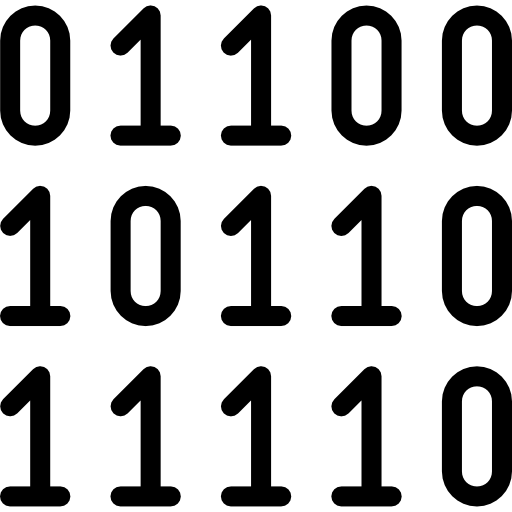 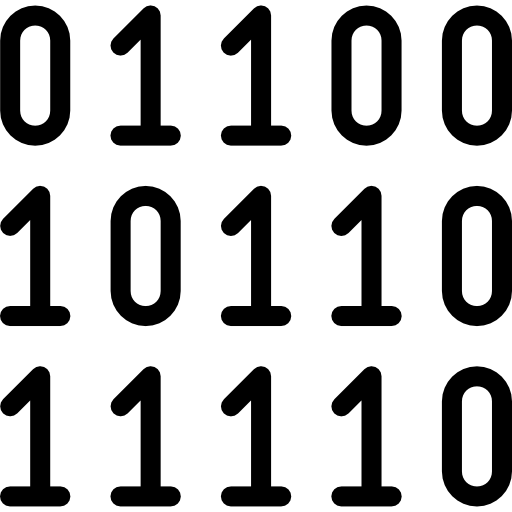 Jenny has an Unsecure ISP
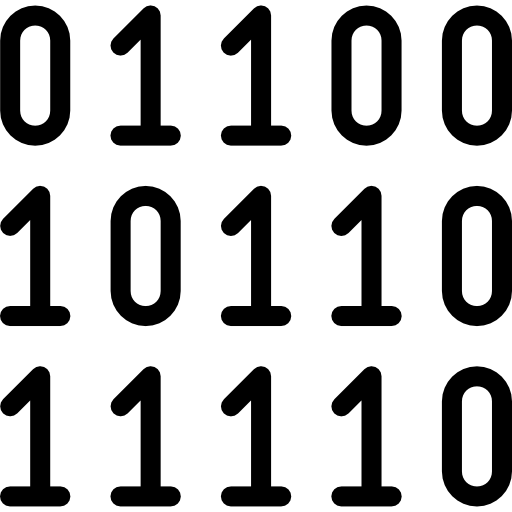 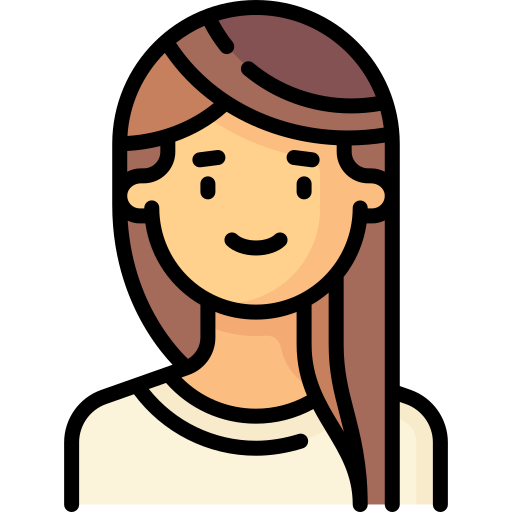 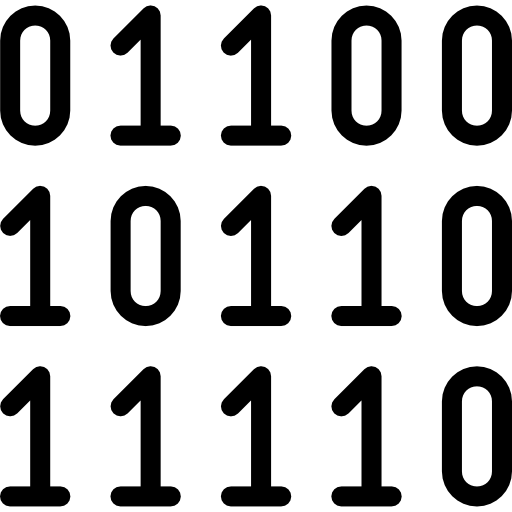 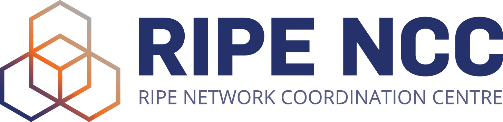 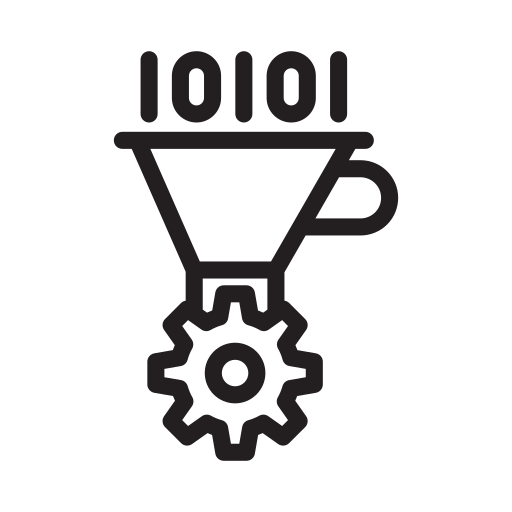 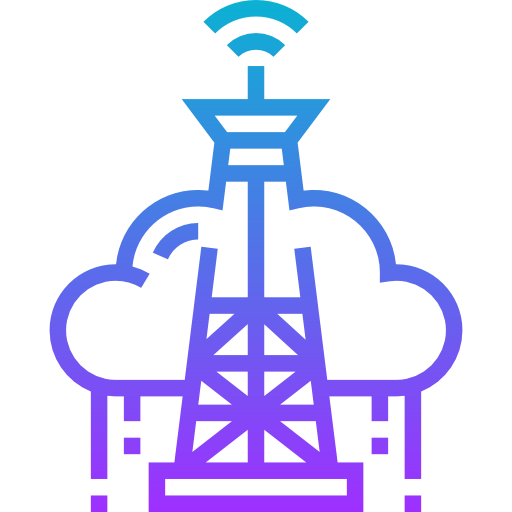 3
Jenny’s ISP is Vulnerable to Mistakes and Attacks
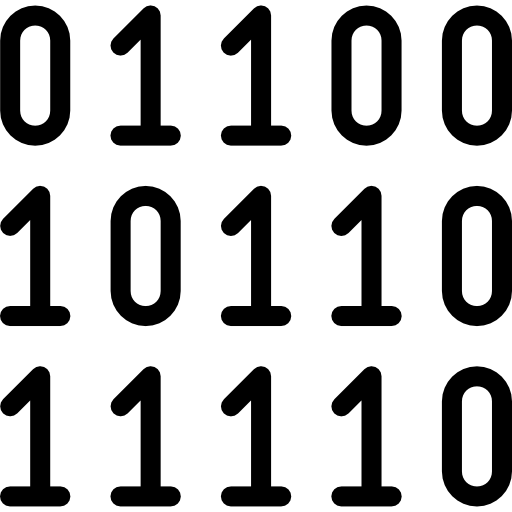 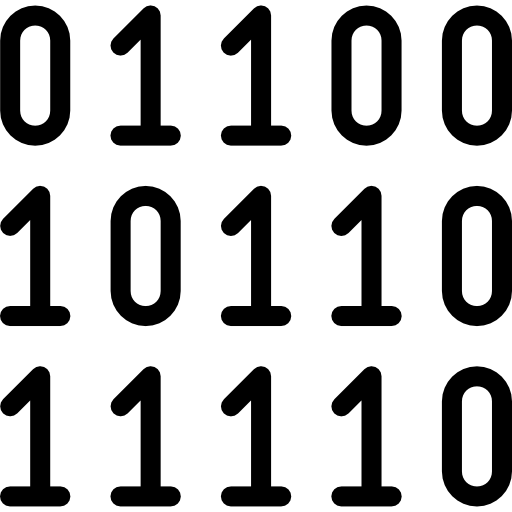 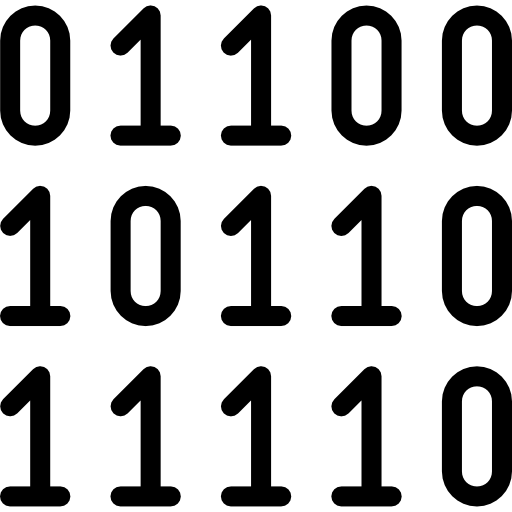 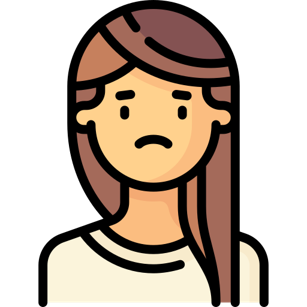 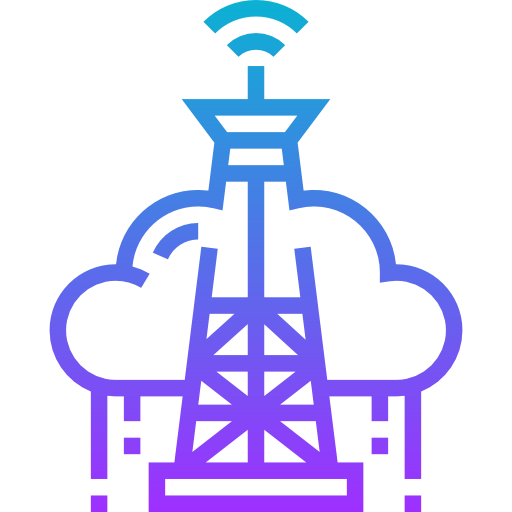 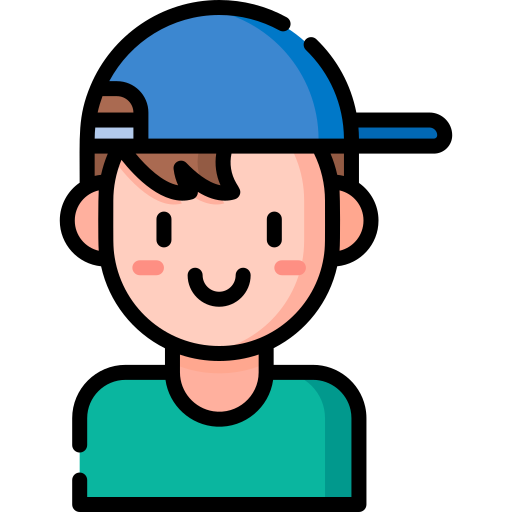 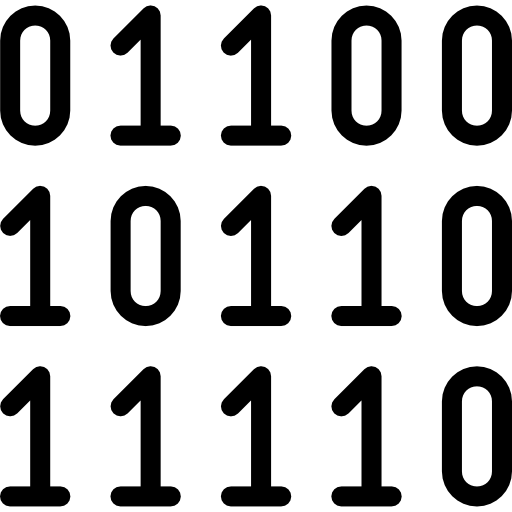 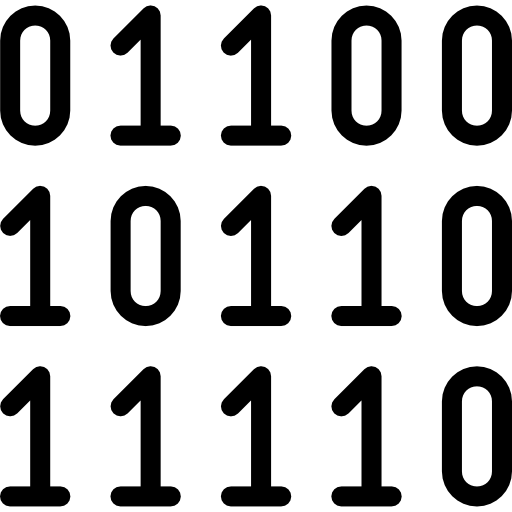 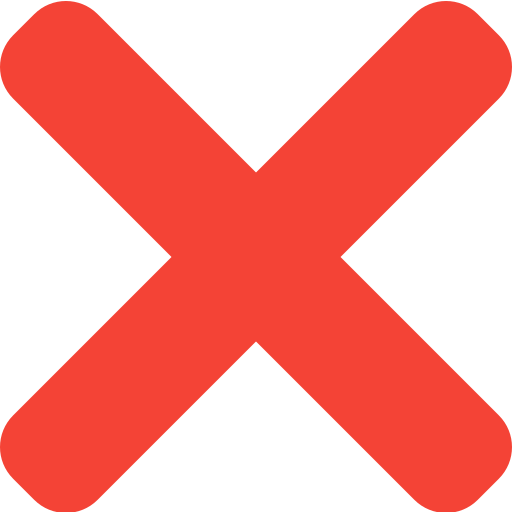 4
Sam’s Traffic is Protected Because They Use RPKI
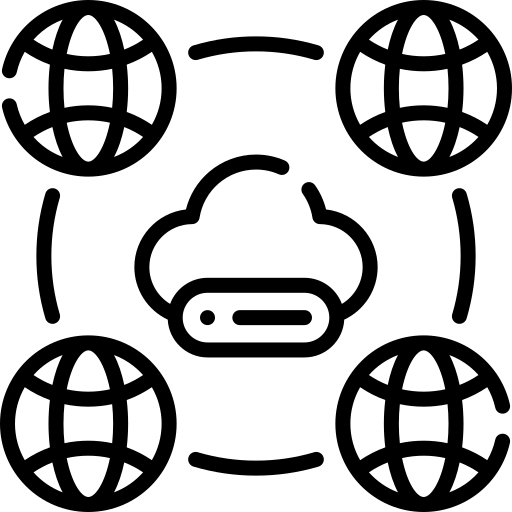 Announcement With
No RPKI Certificate
Announcement With 
Valid RPKI Certificate
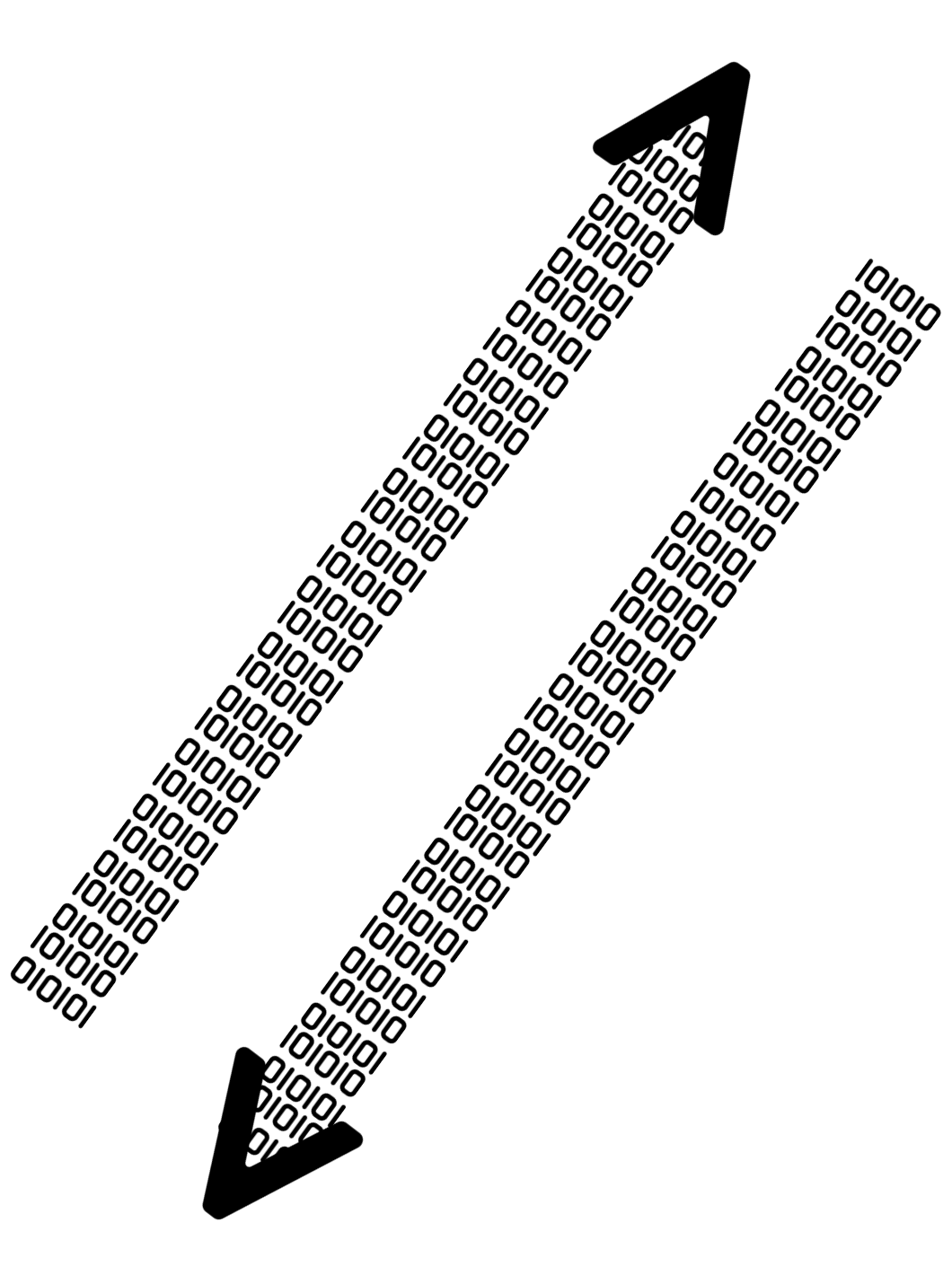 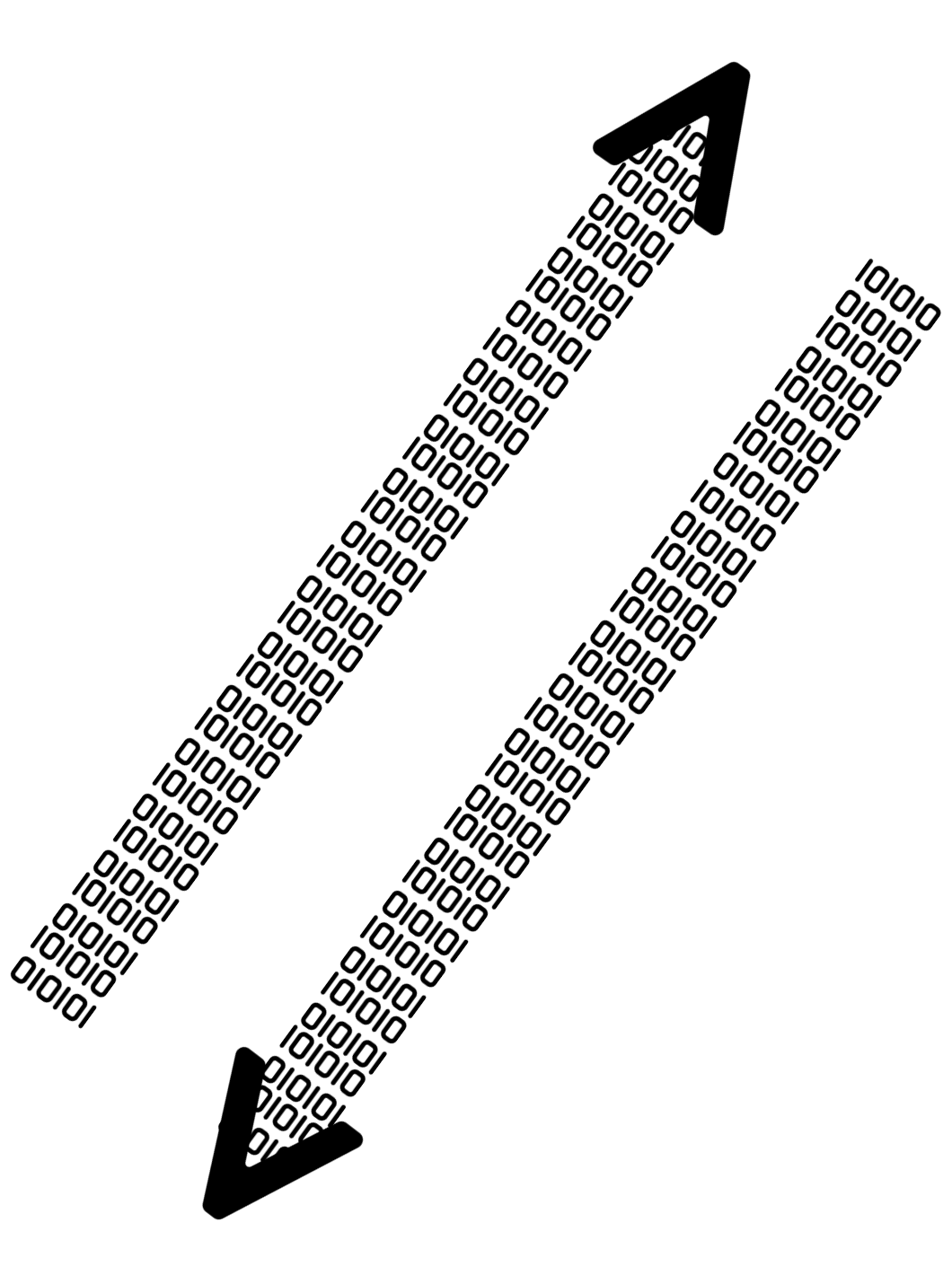 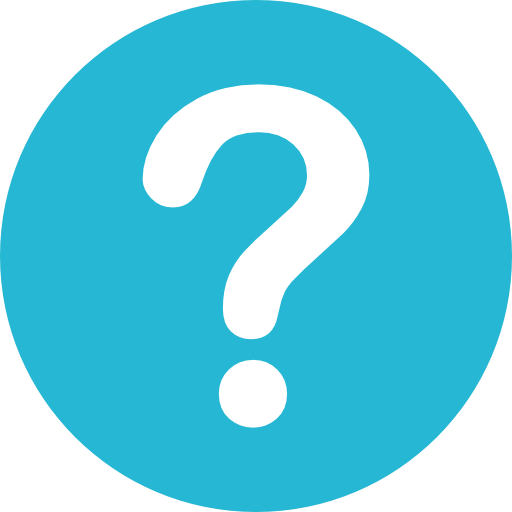 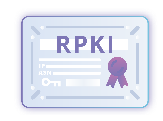 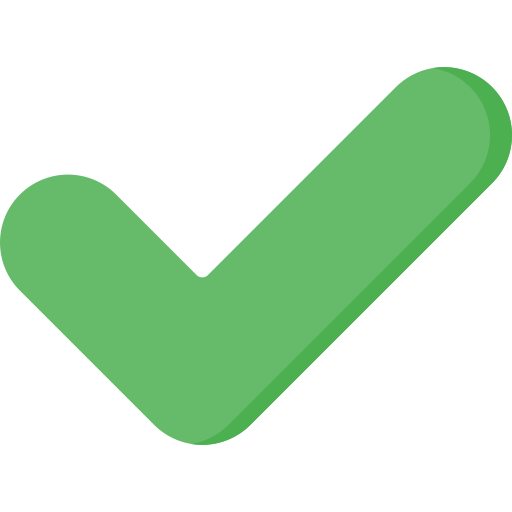 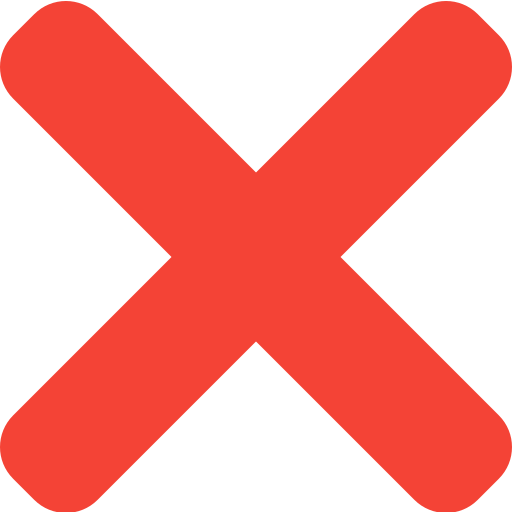 Sam’s ISP
Jenny’s ISP
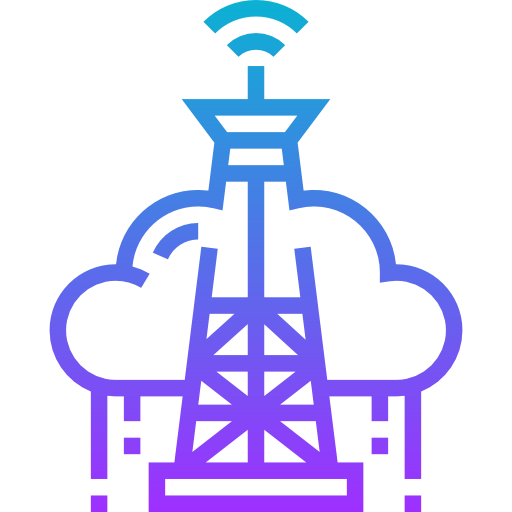 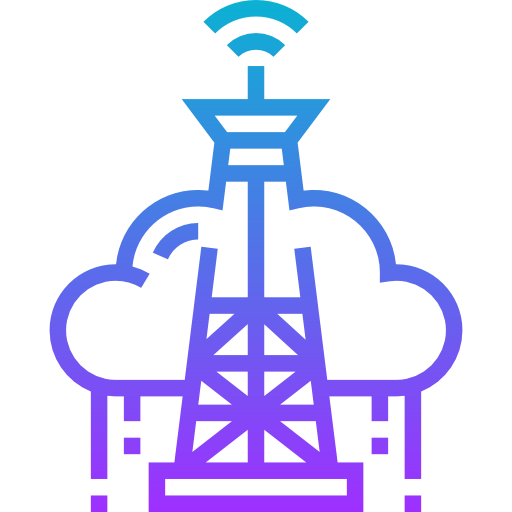 False announcements being dropped by upstream
Genuine announcements being allowed by upstream
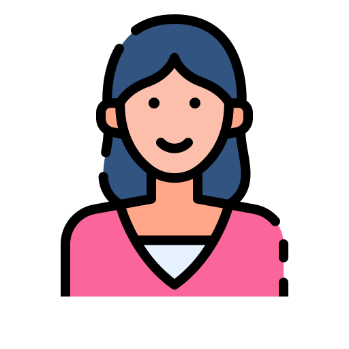 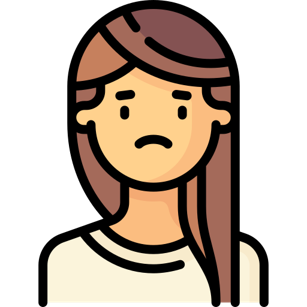 5
These kind of mistakes happen in real life!
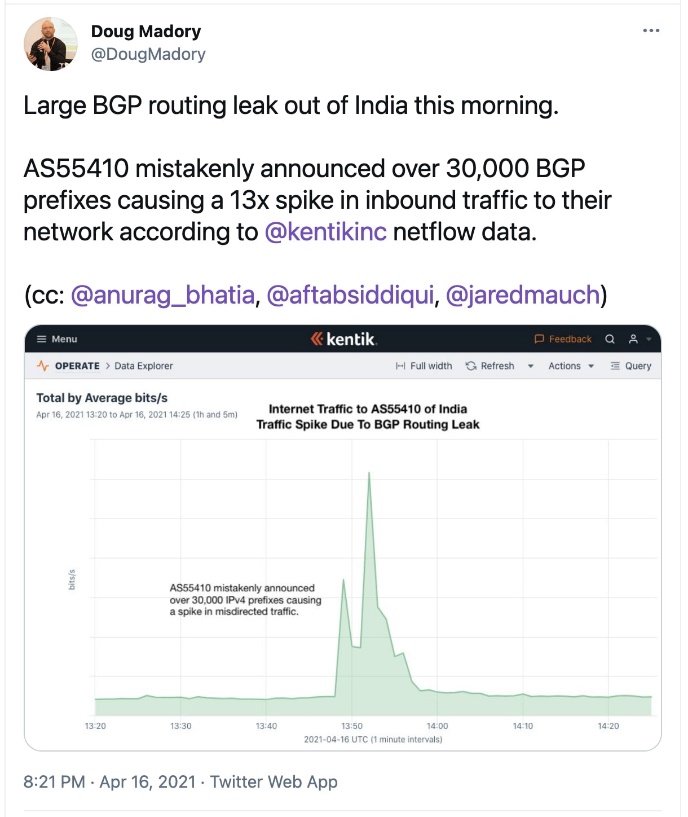 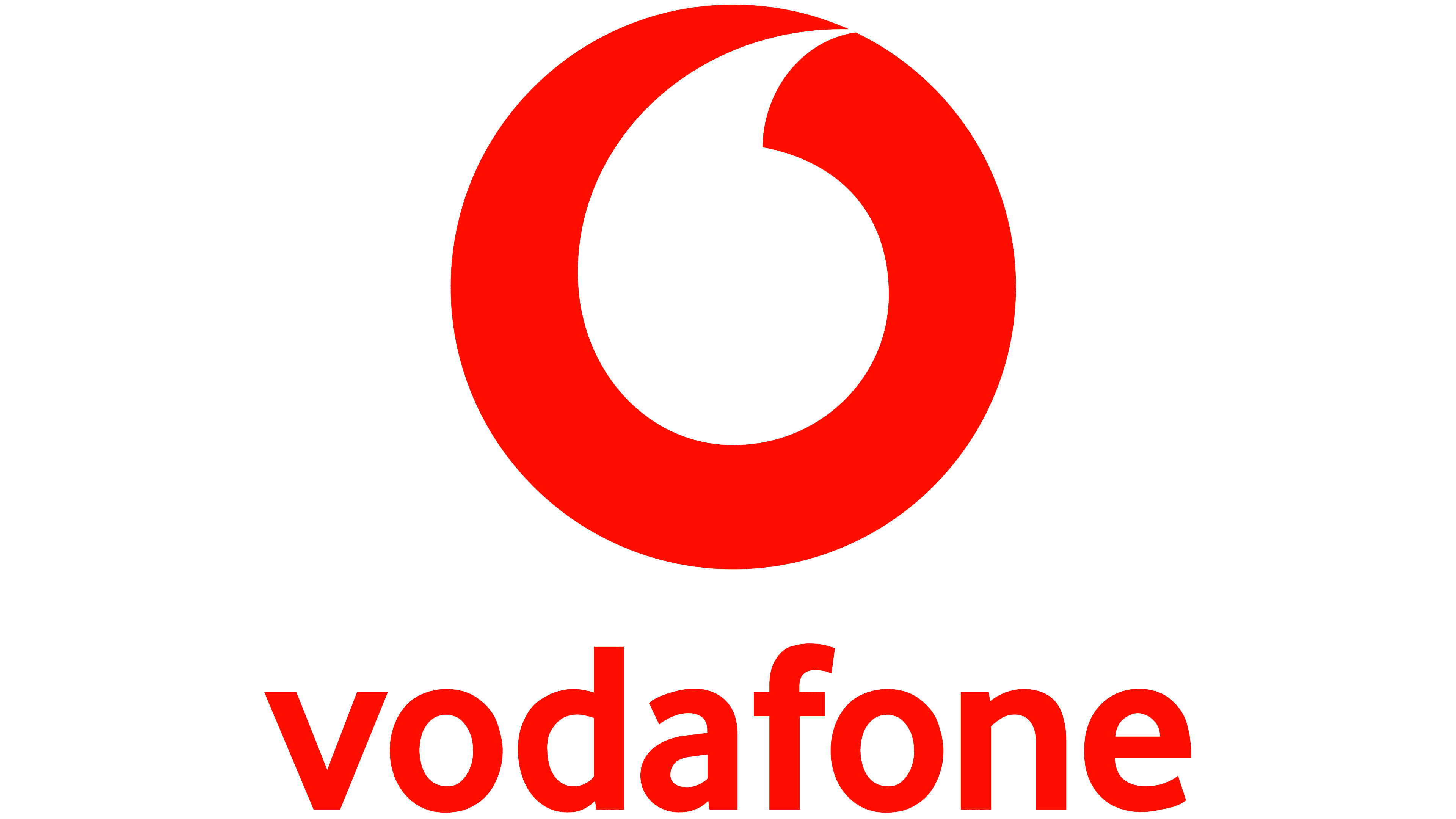 *https://www.catchpoint.com/blog/vodafone-idea-bgp-leak

*https://manrs.org/2021/04/a-major-bgp-hijack-by-as55410-vodafone-idea-ltd/#:~:text=Looking%20at%20the%20data%2C%20the,must%20have%20stopped%20your%20announcements.
6
Further interest
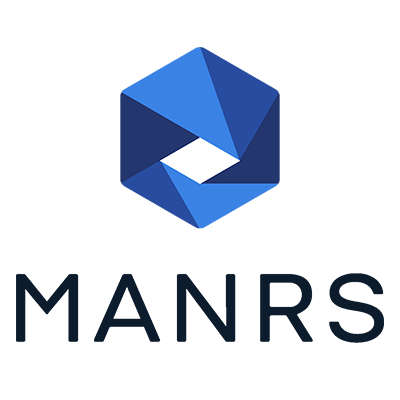 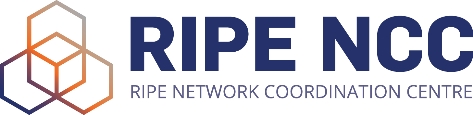 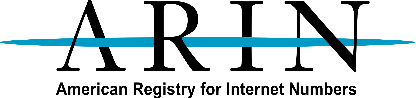 manrs.org
ripe.net
arin.net
ripe.net/manage-ips-and-asns/resource-management/rpki
arin.net/resources/manage/rpki
7
Thank you
Billy.Holbrook@geant.org